Bienvenidos y bienvenidas a una nueva clase de lenguaje IIºA
Profesora: Priscilla Fuentes
OBJETIVO DE LA CLASE
Objetivo(s) de clase:
Comprender mecanismos de lenguaje no verbal y paraverbal para apoyar la 
argumentación.
Prestar atención al video para luego comentar en conjunto:
Desde minuto 00:53 a 2:16
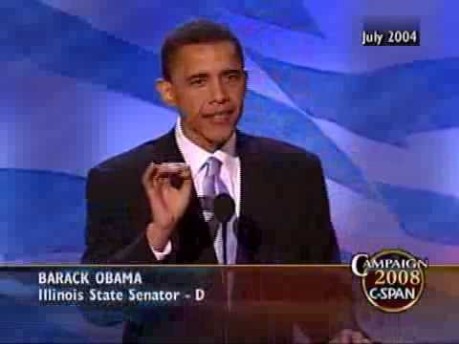 Conversemos…
A partir del video:
- ¿ Qué pudieron apreciar del discurso 
de Obama?
- ¿Qué les llamó la atención de su
presentación?

A partir de la clase anterior:
- ¿Qué vimos la clase pasada?
- ¿Cómo podemos vincular lo de la clase
pasada con el video visto recientemente?
Lengua formal verbal – no verbal y paraverbal
Lenguaje formal verbal: Requiere de parámetros más  “cerrados”, donde la relación con el receptor es mucho más lejana y existen códigos lingüísticos más serios.  Por ejemplo: una entrevista de trabajo.
Lenguaje no verbal:  lenguaje basado en gestos, posturas, movimientos del cuerpo y rostro para transmitir información.
Lenguaje paraverbal: la manera en que se expresan las palabras de cada lenguaje, como lo son el acento, el volumen, la entonación, la velocidad, el ritmo al hablar.
Mismo video con comentarios:
Desde minuto 00:58 a 2:08
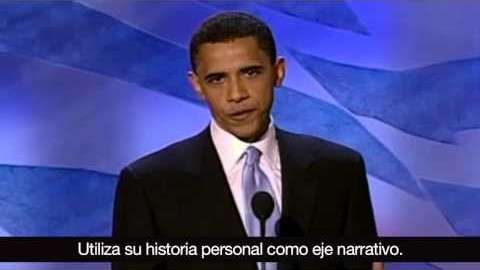 Cerrando …
Ahora que aprendieron sobre el lenguaje no verbal y paraverbal y
pudieron ver el video explicativo sobre los gestos de Obama:
- ¿Les parece que es importante el lenguaje no verbal y paraverbal? ¿por qué? 

- ¿Cómo se puede utilizar el lenguaje paraverbal y verbal en una conversación?

- ¿Utilizas el lenguaje no verbal y paraverbal al  comunicarte?
Próxima clase
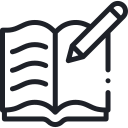 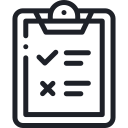 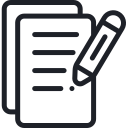 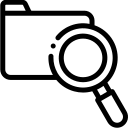 Recuerden: Enviar la guía grupal antes que
termine el día, es decir, hasta las 23:59 hrs. 

- Próxima clase realizarán un trabajo mucho más investigativo… 

¡Gracias por participar! Que tengan buen día…